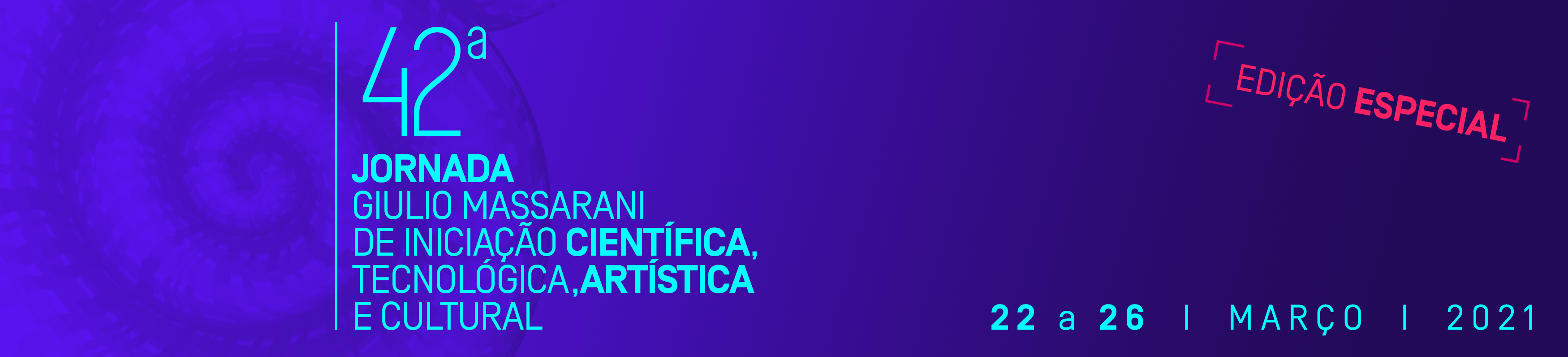 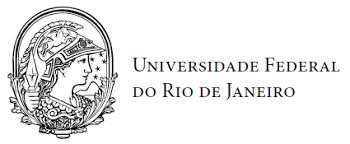 Título do Trabalho

 Nome do autor- apresentador, dos coautores, orientadores e colaboradores
 
Campus, Unidade, Curso e tipo de bolsa (quando houver)

 Palavras Chave: Inserir aqui as palavras-chave separadas por vírgula (máximo de 3 palavras)
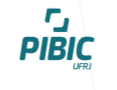 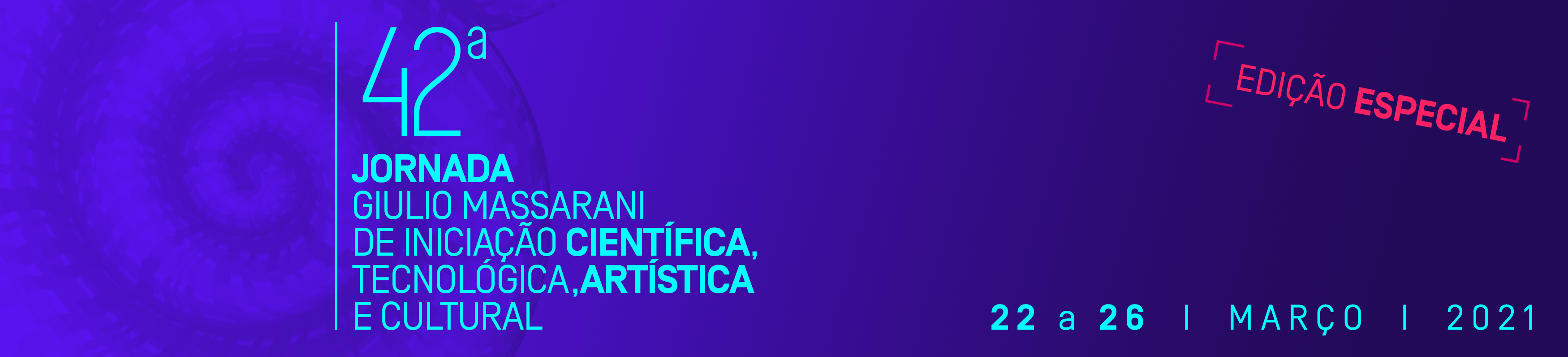 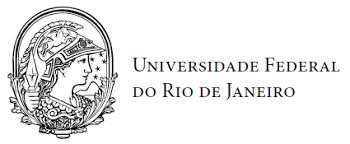 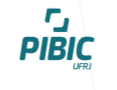